Hai tam giác bằng nhau
Giáo viên: Nguyễn Thị Lê
Định nghĩa
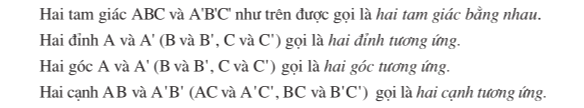 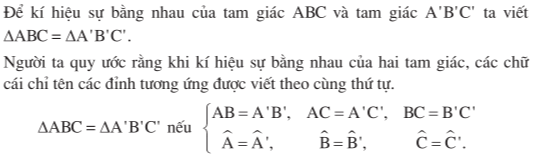 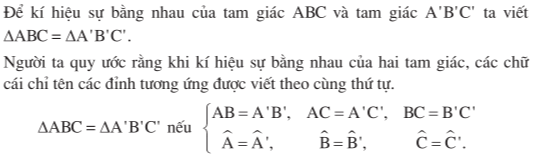 Lời giải
a)  ABC = MNP
b) 
Đỉnh A tương ứng với đỉnh M
Đỉnh C tương ứng với đỉnh P
Đỉnh B tương ứng với đỉnh N
 ABC = DEF
AB = DE, BC = EF, AC = DF
Các cạnh bằng nhau:
AB = IM; AC = IN; BC = MN
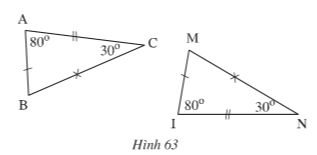 Các đỉnh tương ứng:
A với I; C với N; B với M
Các cạnh bằng nhau: PQ = HR; QH = PR; QR là cạnh chung
Vậy các đỉnh tương ứng là: R với Q; Q với R; P với H
Các cạnh bằng nhau:
AB = EH; AC = DE; BC = DH